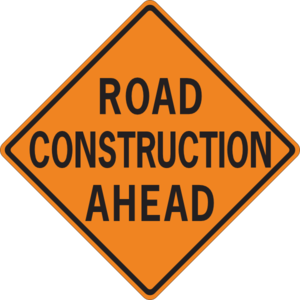 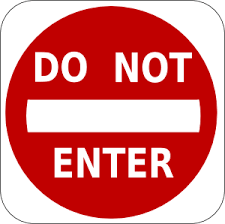 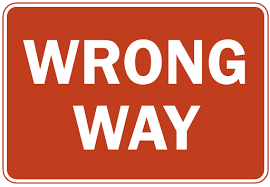 OBSTACLES
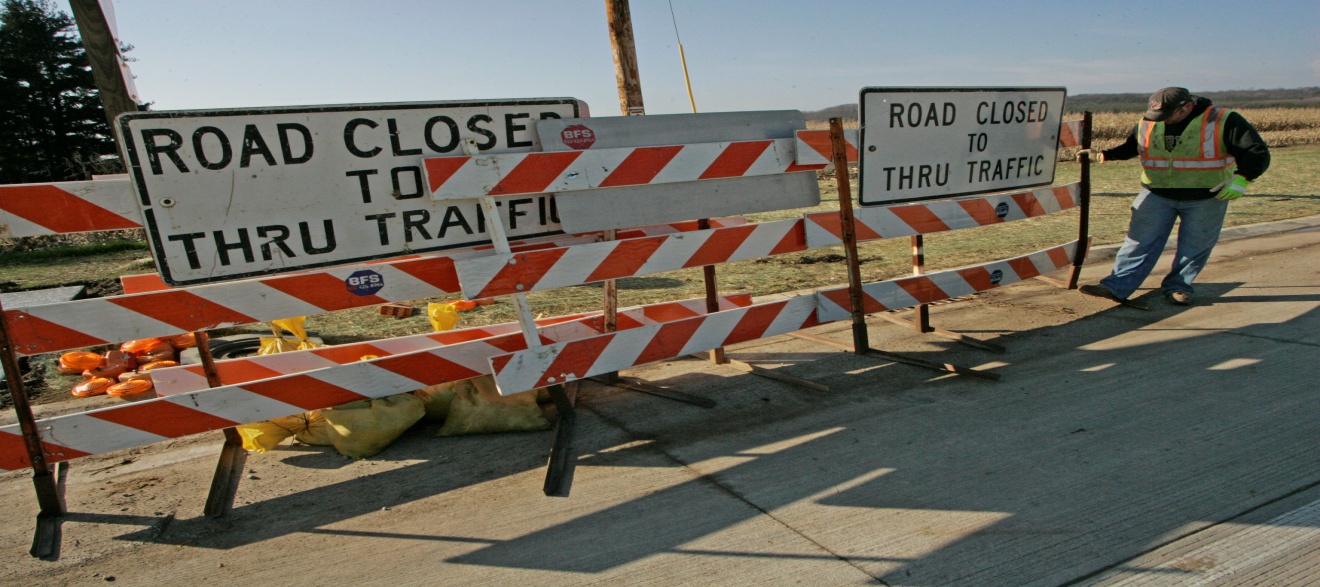 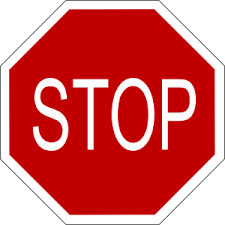 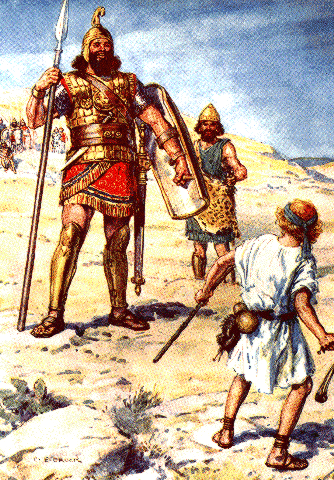 OBSTACLES
1 Samuel 
17:1-54
1. Everyone  faces              obstacles.
Goliath
9’9”- 10’8”
Shaquille O’Neil
7’1”
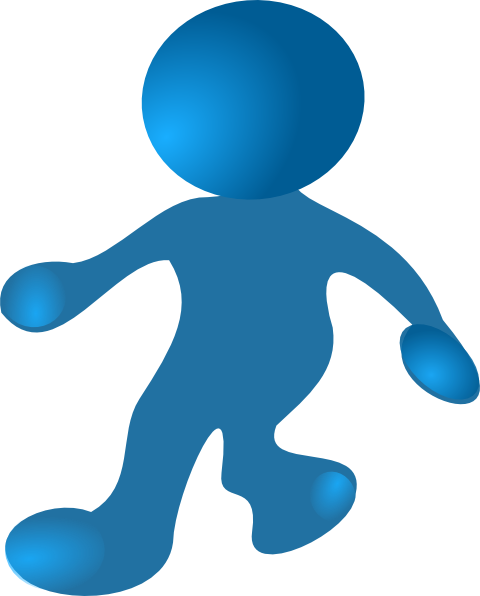 David
Around 5’2”
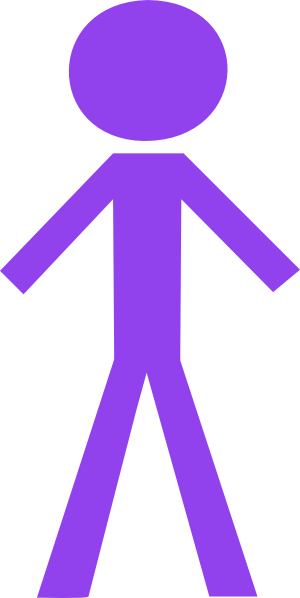 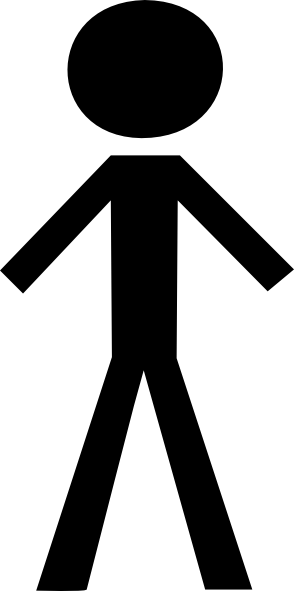 John 16:33 (GW)—33 I've told you this so that my peace will be with you. In the world you'll have trouble. But cheer up! I have overcome the world.”
Acts 8:1 (KJV)—1 And Saul was consenting unto his death. And at that time there was a great persecution against the church which was at Jerusalem; and they were all scattered abroad throughout the regions of Judaea and Samaria, except the apostles.
2. Obstacles can cause great fear in our life.
2 Timothy 1:7—7 For God hath not given us the spirit of fear; but of power, and of love, and of a sound mind.
3. Obstacles can be overcomed.
Ephesians 6:13 (GW)—13 For this reason, take up all the armor that God supplies. Then you will be able to take a stand during these evil days. Once you have overcome all obstacles, you will be able to stand your ground.
Romans 12:21 (KJV)—21 Be not overcome of evil, but overcome evil with good.
4. Obstacles with God become opportunities for greatness.
5. Obstacles lead to faith growth.
John 11:15 (KJV)—15 And I am glad for your sakes that I was not there, to the intent ye may believe; nevertheless let us go unto him.
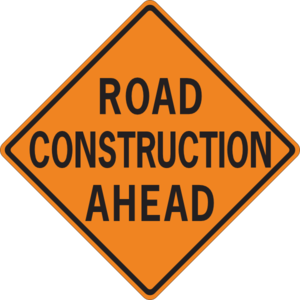 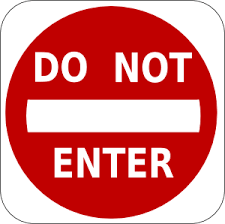 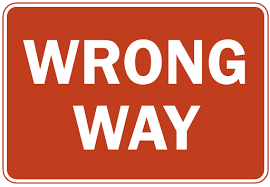 OBSTACLES
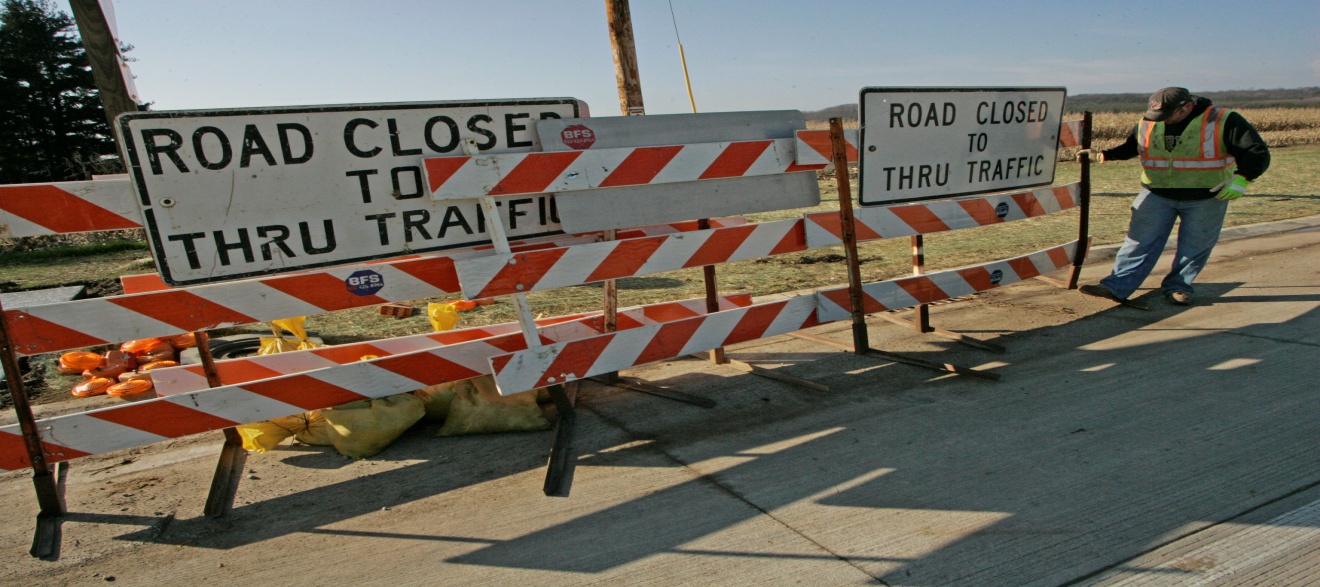 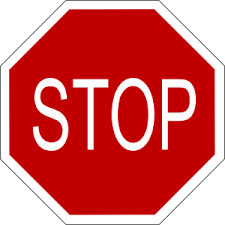